КОГОАУ «Кировский экономико-правовой лицей»
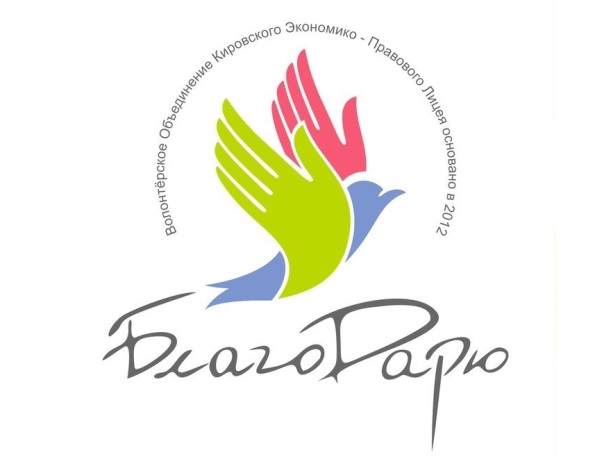 Волонтерское объединение «БлагоДарю»
Пока человек в состоянии творить добро, 
ему не грозит опасность столкнуться 
с неблагодарностью                                                            Франсуа де Ларошфуко
КОГОАУ «Кировский экономико-правовой лицей»
Лицей старается создать воспитательную систему, позволяющую включить каждого школьника во внеурочную социально-значимую деятельность. Учреждение предоставляет учащимся самый широкий спектр возможностей, при котором они смогут наиболее полно развить свои лидерские, организаторские, командные добровольческие способности.
Вовлечение обучающихся в социально-значимую деятельность осуществляется через традиционные лицейские дела, праздники, благотворительные акции, муниципальные, региональные и всероссийские волонтерские события.
В 2012 году на базе лицея было создано волонтерское объединение «БлагоДарю»
Волонтерское объединение «Благо дарю»
Цель объединения: создание условий для развития волонтерского движения в лицее и формирование позитивных установок учащихся на добровольческую деятельность для привлечения их к решению социально значимых проблем.

Основные направления:- работа с учреждениями для детей-сирот и детей, оставшихся без попечения родителей;- работа с учреждениями для людей с ограниченными возможностями;- работа с пожилыми людьми, оказавшимися в трудной жизненной ситуации, ветеранами.
* Важно отметить, что это не ограниченный список направлений работы объединения!
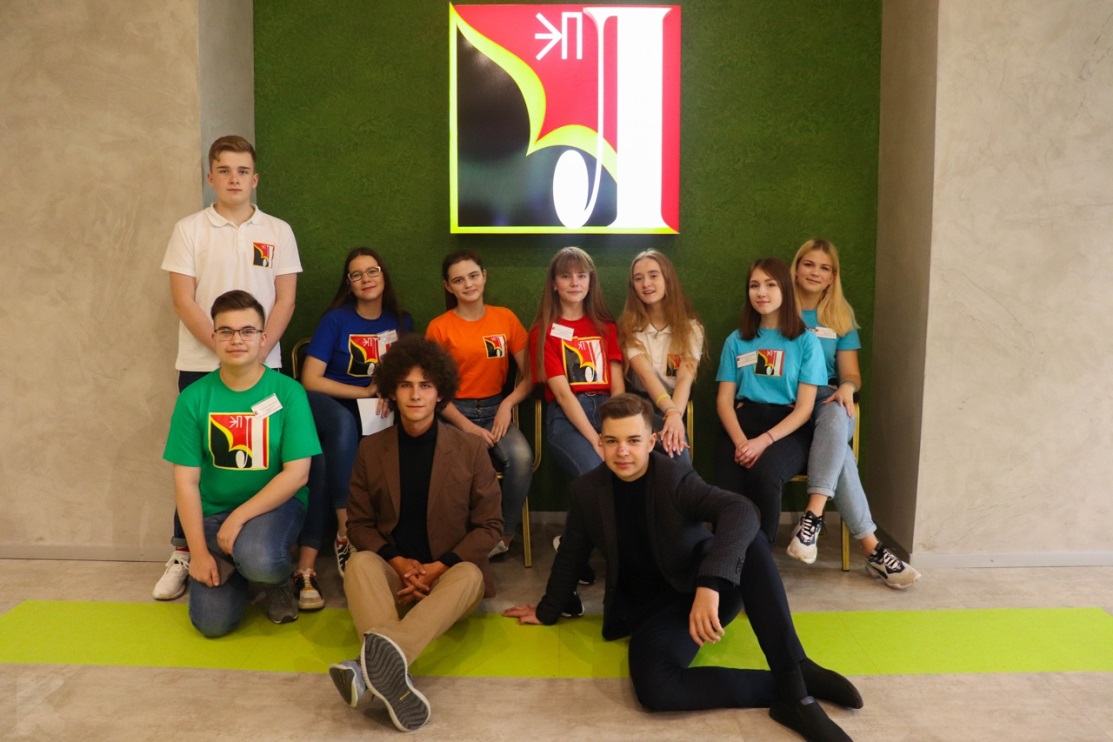 Также волонтерское объединение КОГОАУ «КЭПЛ»  «Благо дарю» работает по направлениям:
событийное волонтерство (добровольческая деятельность на спортивных, социокультурных, образовательных и иных мероприятиях местного, регионального, федерального и международного уровня);
социальное волонтерство (добровольческая деятельность, направленная на помощь следующим категориям граждан: дети, нуждающиеся в особом внимании государства, пожилые люди, ветераны, люди с инвалидностью и др.);
Экологическое волонтерство и т.д.
Традиционные лицейские дела благодаря учащимся-волонтерам проходят на «ура»!
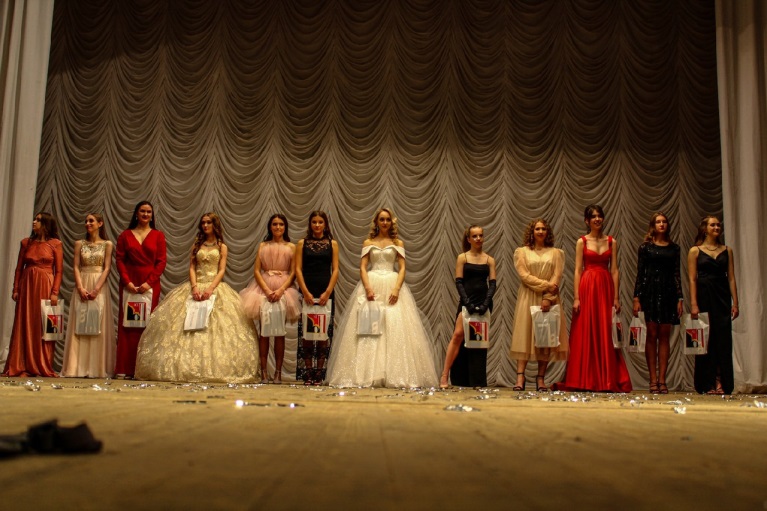 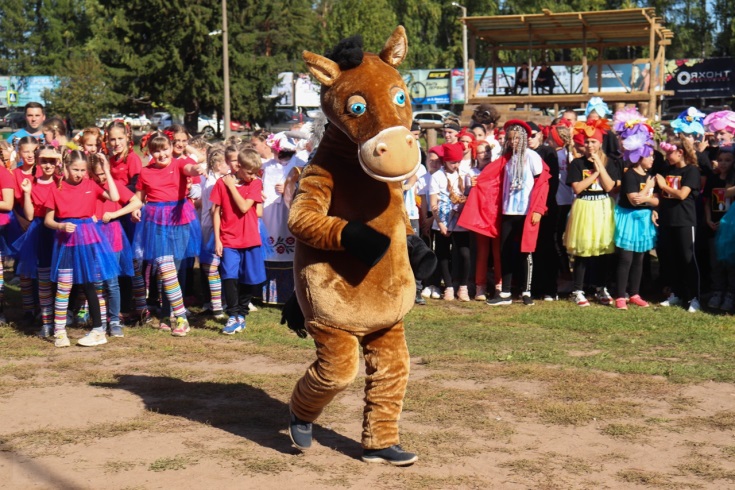 День Знаний
День здоровья (турслет) 
День матери 
День Учителя
Шоу «Мисс лицея»
Творческий конкурс «Малахитовое яблоко»
Канат-шоу
Линейки ко Дню Победы
Церемония награждения «Золотое яблоко»
И многое другое
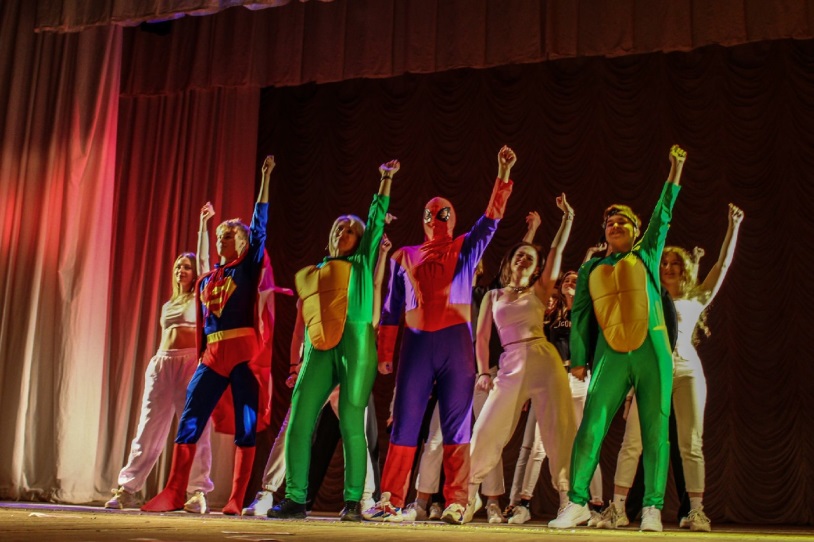 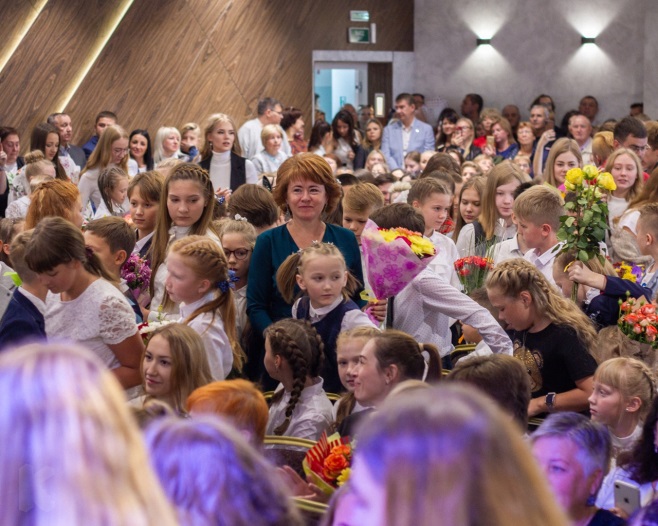 Экологическое направление также развито в лицее
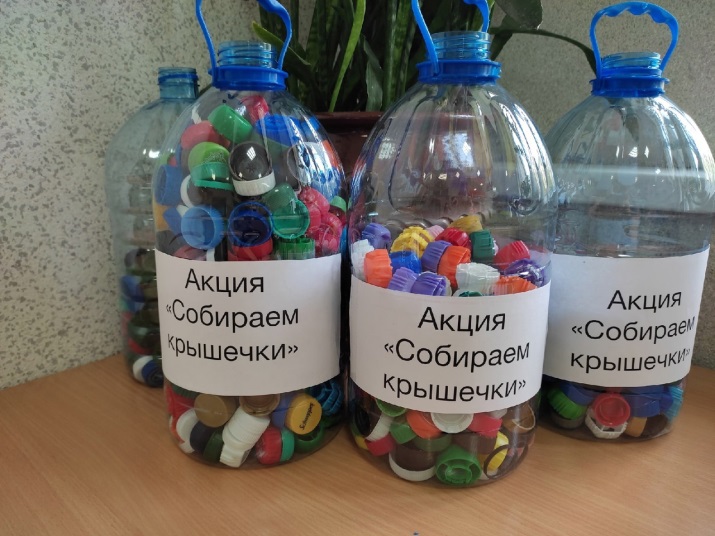 Занятия по энергосбережению (ноябрь 2021)
Сбор макулатуры в рамках проекта «Добрая школа» 2018,2019,2020,2021
Акция по сбору батареек 2020
«Эстафета добра», переходящая из класса в класс в течение года
Акция «Экодежурный по стране» 2021
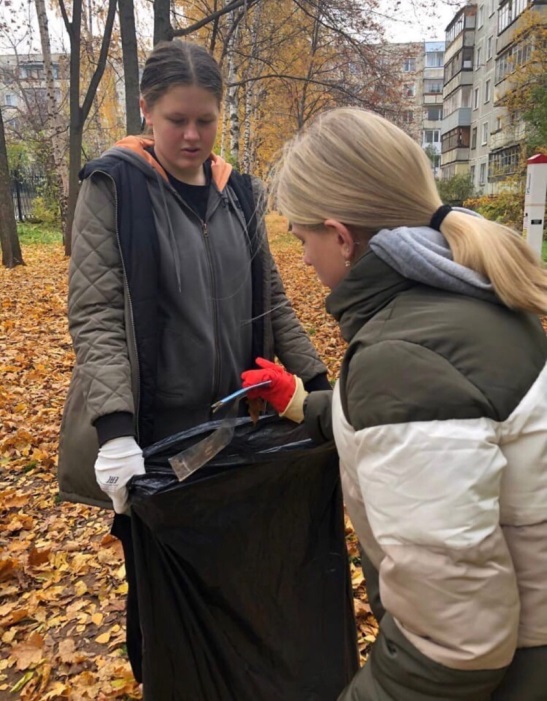 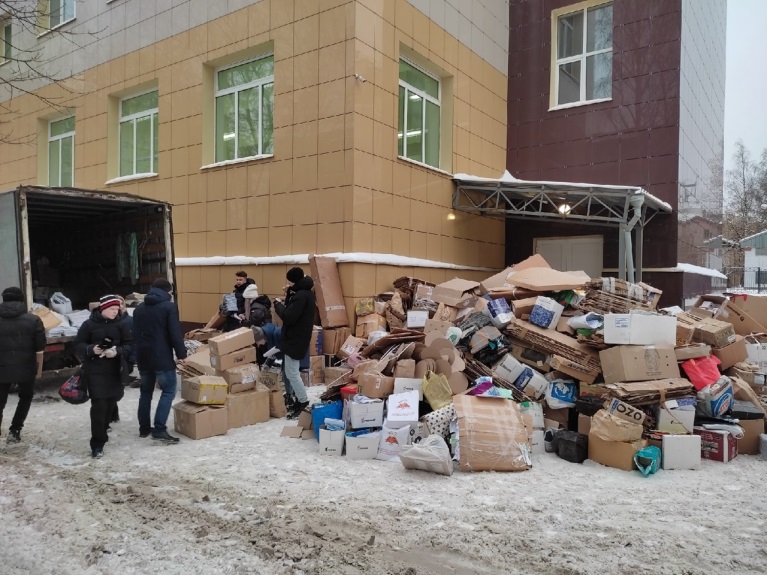 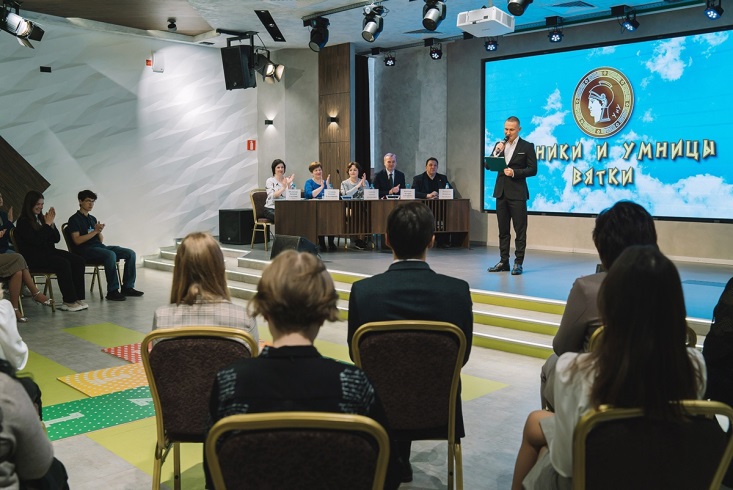 Волонтеры лицея активные помощники в организации городских, региональных, всероссийских мероприятий
Финал региональной игры «Умники и умницы» 2021, 2022, 2023
независимый образовательный аудит для учащихся школ г. Кирова, желающих поступить в КОГОАУ "КЭПЛ« (ежегодно)
Лицейский профессиональный театральный фестиваль им. А.И. Пономарева 2021,2022,2023
Лицейский экономический форум для школьников города и области (ежегодно)
Всероссийский автопробег «Дорога молоку» 2019 г.
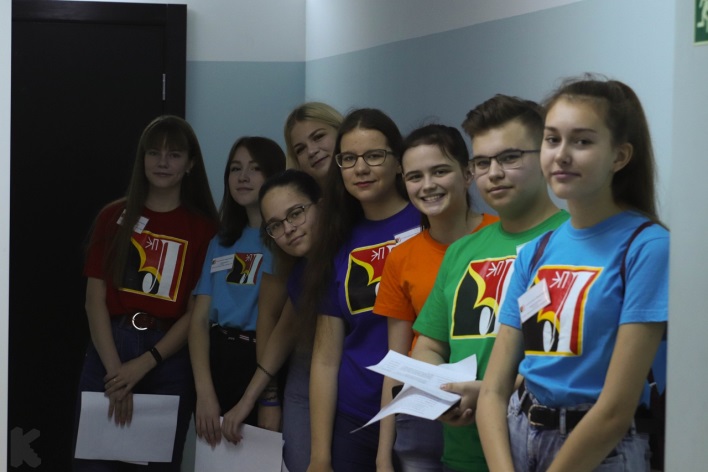 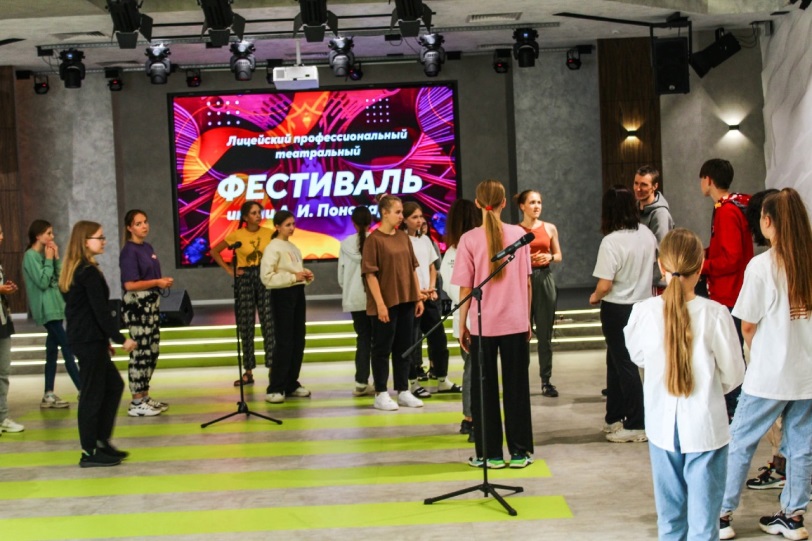 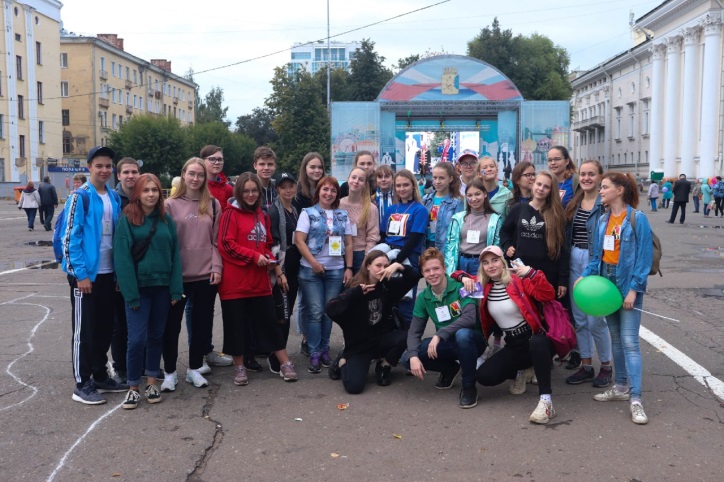 Особое внимание уделяется социальному волонтерству
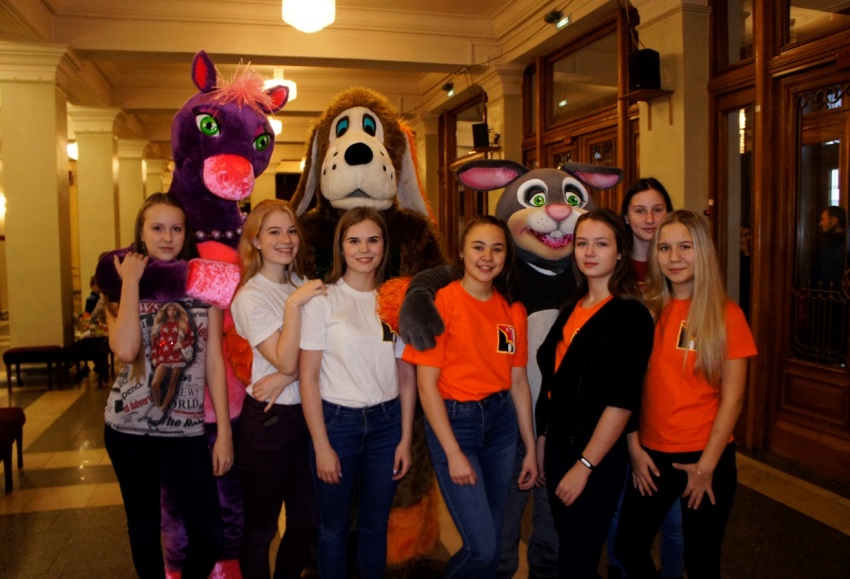 Новогодняя программа для воспитанников детского дома «Надежда»
Концертная программа в Доме-интернат для престарелых и инвалидов
Благотворительная акция ко Дню инвалида
Поездка в дом-интернат №3 с новогодним концертом и подарками
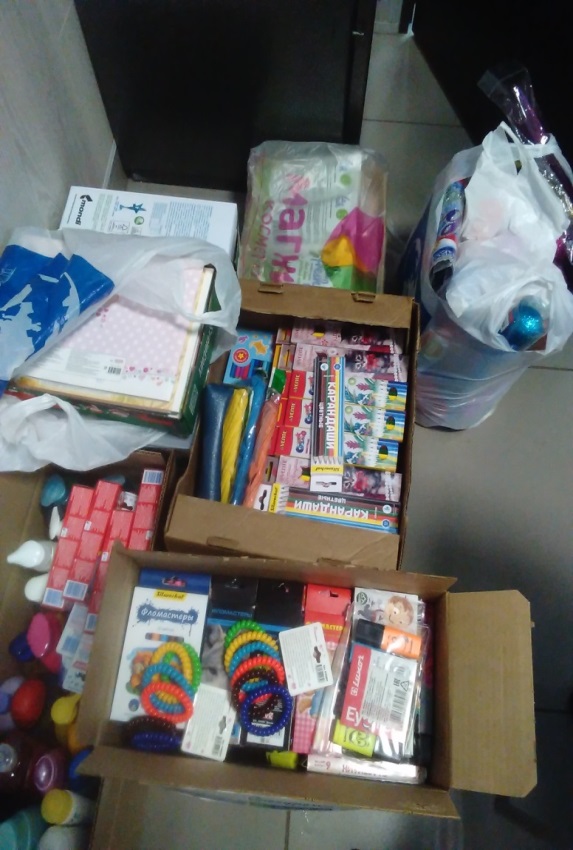 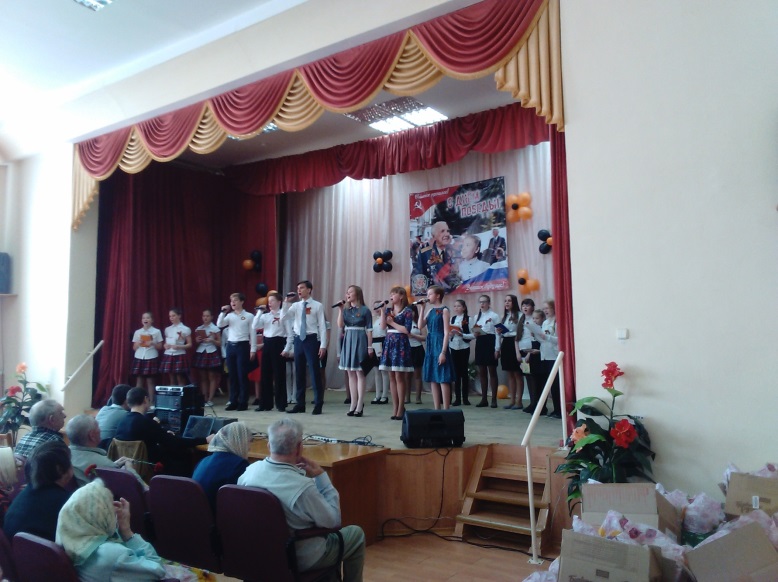 Особое внимание уделяется социальному волонтерству
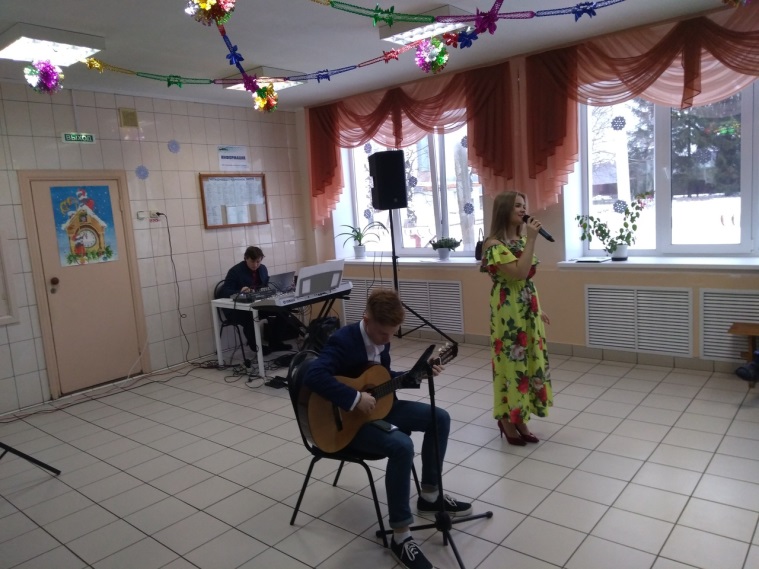 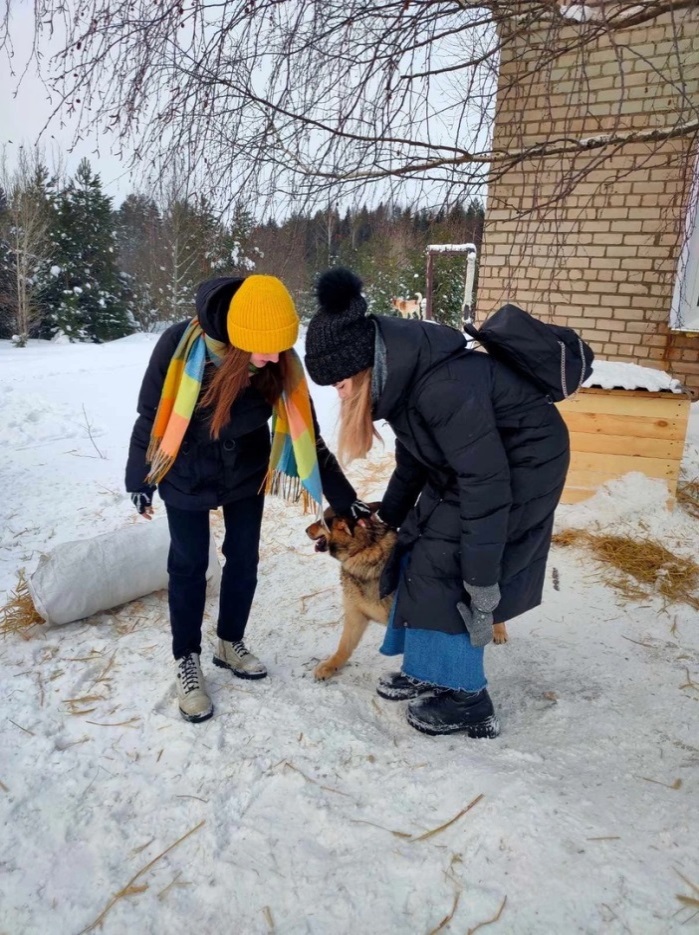 Визит в Подлевский психоневрологический интернат с праздничным концертом.
Уборка территории детского дома «Надежда»
Выгул питомцев в передержке «Мокрый нос»
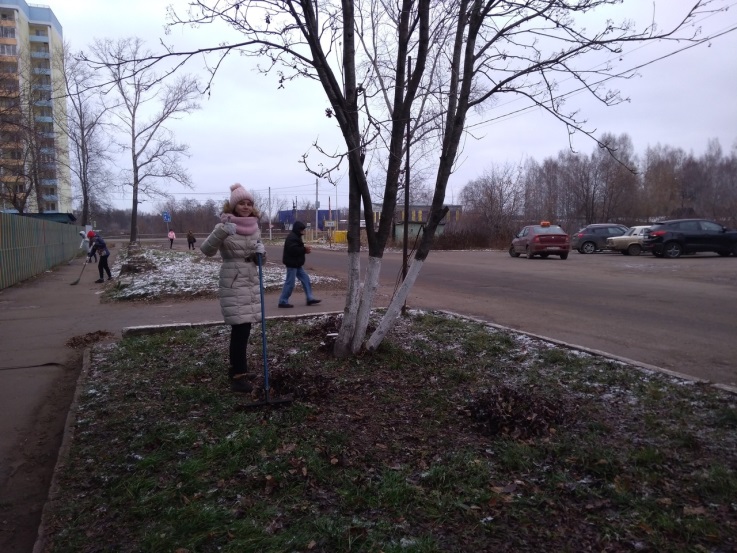 Для повышения компетенций волонтеры лицея стараются посещать образовательные добровольческие площадки
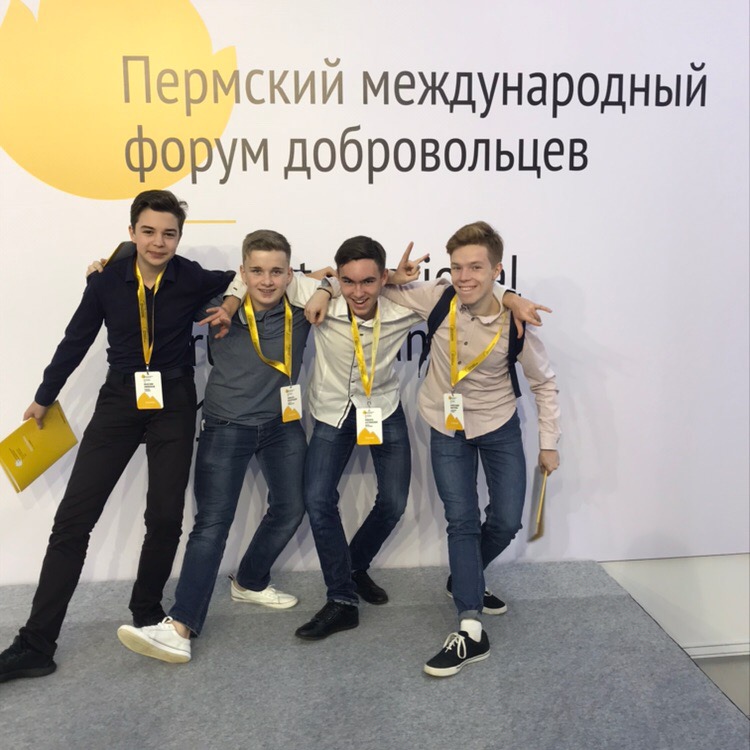 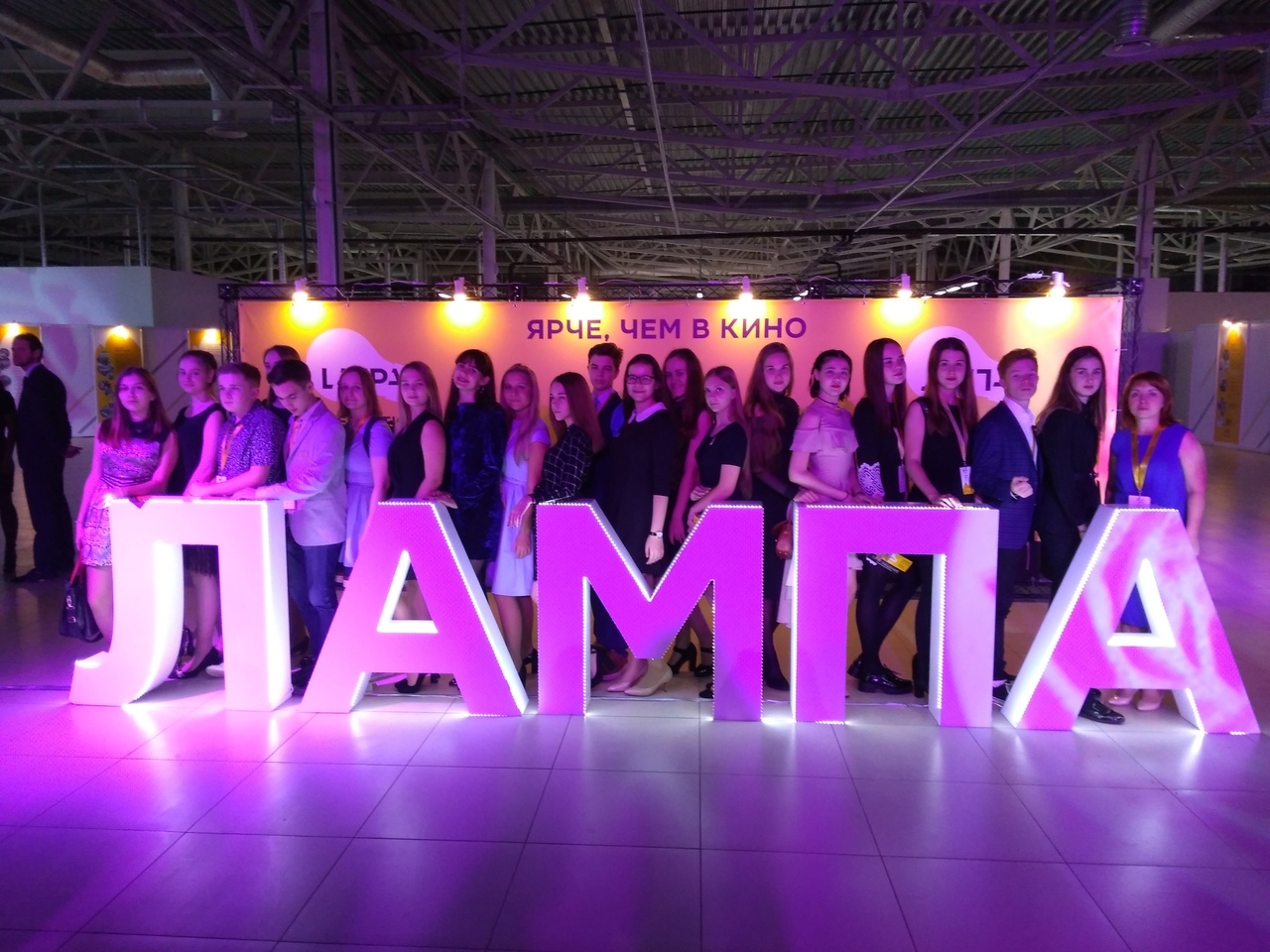 Волонтерское объединение 
«БлагоДарю» КОГОАУ «КЭПЛ»

Руководитель: Фигурина Елена Алексеевна, заместитель директора лицея по воспитательной работе
Контакты: 
Группа Вк: https://vk.com/kepl_blago
Адрес: Казанская, 43
Тел: +7 (8332) 64–16–70


Волонтерство – это всегда новый опыт и практика! Это возможность получить знания и навыки в команде единомышленников!
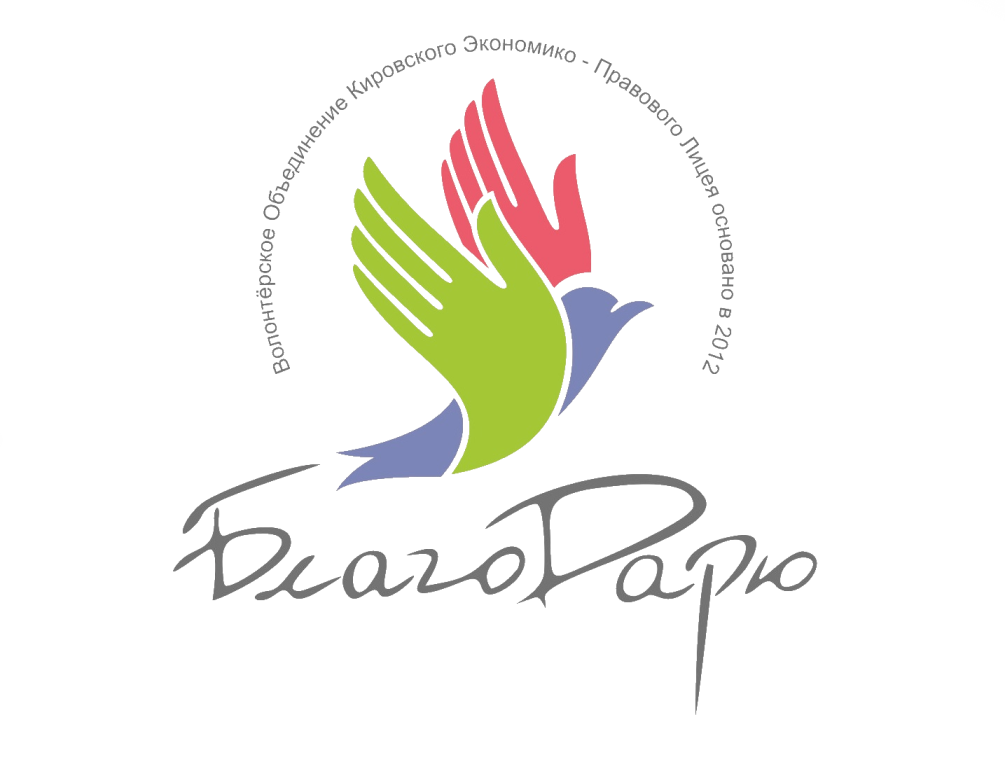